Один опыт я ставлю выше, чем тысяча                                                              мнений, рожденных только воображением                                                                                                         Ломоносов М.ВЭФФЕКТИВНОСТЬ РАБОТЫ АВТОМАТИЧЕСКОЙ УСТАНОВКИ ПОЖАРОТУШЕНИЯ СОВМЕСТНО С СИСТЕМАМИ ПРОТИВОДЫМНОЙ ВЕНТИЛЯЦИИ В ПОМЕЩЕНИИ ХРАНЕНИЯ АВТОМОБИЛЕЙ ГАРАЖ-СТОЯНКИ
Системы противодымной вентиляции, автоматические установки пожаротушения  применяются в различных зданиях и сооружениях, в том числе и в гараж-стоянках.
Однако до настоящего времени нет проверенных материалов, характеризующих эффективность совместной работы данных систем и их результативность. Бытующие мнения по их эффективности специалистами Республики Беларусь и Российской Федерации противоречивы: «данные системы взаимоисключающие», «эффективность системы противодымной вентиляции (далее - СПВ) снижается при совместной работе с автоматической установкой  пожаротушения (далее -АУПТ)», «обоснованность расчетного периметра очага пожара при определении расхода продуктов горения в соответствии с ТКП 45-4.02-273», «обоснованность площади пожара для расчета установки пожаротушения водой в соответствии с ТКП 45-4.02-273» и т.д. 
Для получения ответов на возникающие вопросы и определения эффективности систем СПВ и АУПТ на примере закрытой подземной гараж-стоянки были проведены натурные испытания с участием представителей  Минского городского управления МЧС Республики Беларусь и РУП «Стройтехнорм». Организация, финансирование испытаний осуществлялось Ассоциацией застройщиков объектов жилищного строительства и ОДО «Айрон».
Первые натурные испытания
Температурный режим в помещении хранения автомобилей при пожаре
Время сработки спринклерных оросителей
Обзор автомобилей после проведенных испытанийАвтомобиль №2 (вид правой стороны)
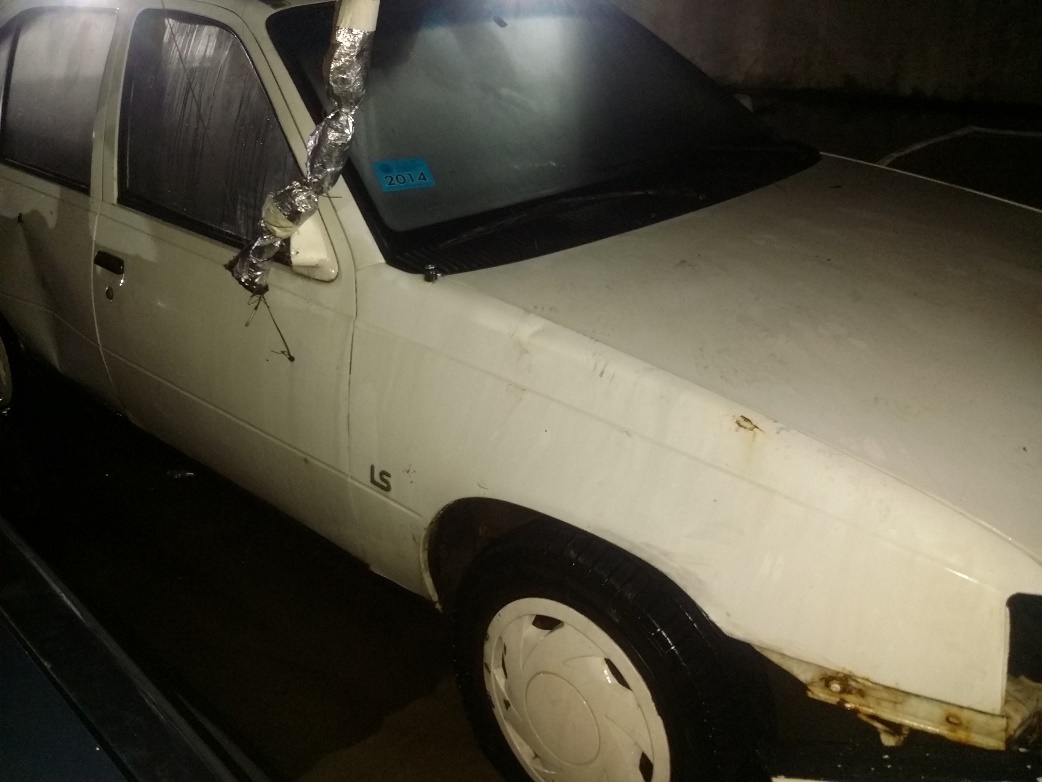 Обзор автомобилей после проведенных испытанийАвтомобиль №2 (вид задней стороны)
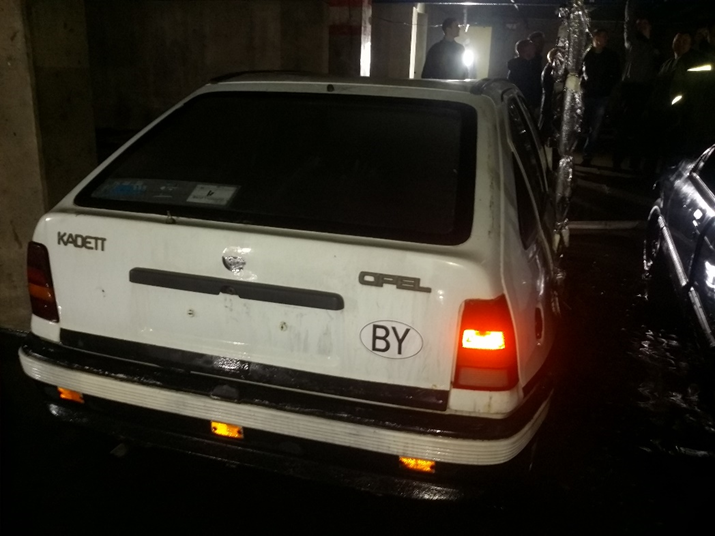 Обзор автомобилей после проведенных испытанийАвтомобиль №3 (вид задней стороны)
Обзор автомобилей после проведенных испытанийАвтомобиль №3 (вид задней стороны)
Вторые натурные испытания
Температурный режим в помещении хранения автомобилей при пожаре
Время сработки ПИ в СПС и запус СОУЭ
Время сработки спринклерных оросителей
Обзор автомобилей после проведенных испытанийАвтомобиль №2 (вид правой стороны)
Обзор автомобилей после проведенных испытанийАвтомобиль №2 (вид задней стороны)
Обзор автомобилей после проведенных испытанийАвтомобиль №3 (вид задней стороны)
Обзор автомобилей после проведенных испытанийАвтомобиль №3 (вид задней стороны)
Центральным институтом пожарной охраны в 1958 году была проведена экспериментальная работа эффективности спринклерных и дренчерных систем применительно к гаражам легковых автомобилей. Было проведено два опыта.
При средней интенсивности орошения площади водой равной 0,056 л/сек×м2 вскрылось четыре спринклерных оросителя, максимальная температура в зоне горения составила – 88 ⁰С, а в помещении - 69⁰С.
Опытом 2 предусматривалось выявление эффективности действия спринклерных оросителей по тушению пожара автомобилей в гараже при средней интенсивности подачи воды 0,031 и 0,069 л/сек×м2. Вскрылось шесть спринклерных оросителей, максимальная температура в зоне горения составила – 188 ⁰С, а в помещении - 139⁰С, локализация была достигнута через 20 минут с момента начала опыта.
Выводы и предложения
При внесении изменений в ТНПА учесть результаты проведенных натурных испытаний, а именно:
уменьшение площади пожара для расчета расхода ОТВ спринклерной УП с 120 м.кв. до 80 м.кв. для помещений хранения автомобилей (учтено в окончательной редакции ТКП «Пожарная автоматика»);
отвода воды после пожара с помощью переносных насосов на рельеф местности (учтено в окончательной редакции ТКП «Пожарная автоматика» «Допускается не предусматривать отвод воды (растворов) в случае учета нагрузки от воды (растворов) на конструкции здания»);
исключение колесоотбойных устройств на парковочных местах расположенных не у стен помещения (создают препятствия при эвакуации людей и работе аварийно-спасательных подразделений при ликвидации пожара);
запуск систем оповещения помещений с массовым пребыванием людей оборудованных АУПТ от СПС (учтено в окончательной редакции ТКП «Пожарная автоматика»);
увеличение допустимых расстояний от наиболее удаленных мест хранения автомобилей до ближайшего эвакуационного выхода в гаражах-стоянках закрытого типа в два раза (с учетом оборудования помещений хранения СПС для запуска СОУЭ);
запуск систем противодымной вентиляции  помещений оборудованных АУПТ от спринклерных оросителей;
уменьшение расхода воды на внутреннее пожаротушение до  2,5 л/с объектов оборудованных спринклерными установками АУПТ (использование ПК возможно только на начальной стадии пожара до сработки  спринклерных оросителей);
увеличение  площади этажа в пределах пожарного отсека надземных, подземных гараж-стоянок по отношению к нормируемой при наличие оборудованных АУПТ (фактическая площадь пожара была ограничена проекцией на пол площади одного автомобиля).